Hungary
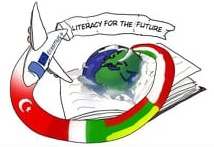 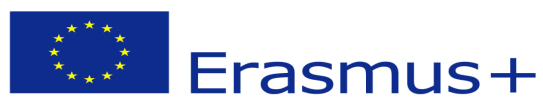 Let’s get to know Hungary!
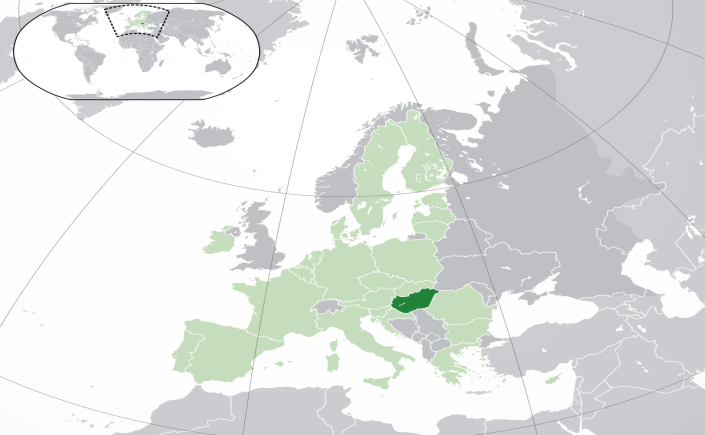 Democratic Republic in Central Europe, Carpathian Basin.
Bordered to: Slovakia, Romania, Serbia, Slovenia, Croatia, Austria and Ukraine 
Member of the European Union
Hungary’s population :10 000 million
Its territory : 93 036 km2
Its currency : Forint
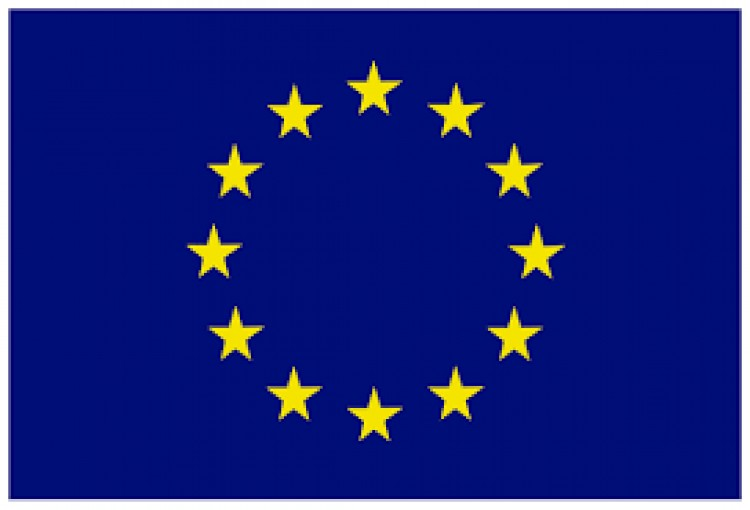 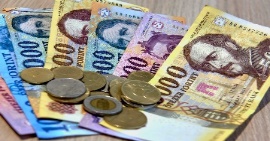 Climate
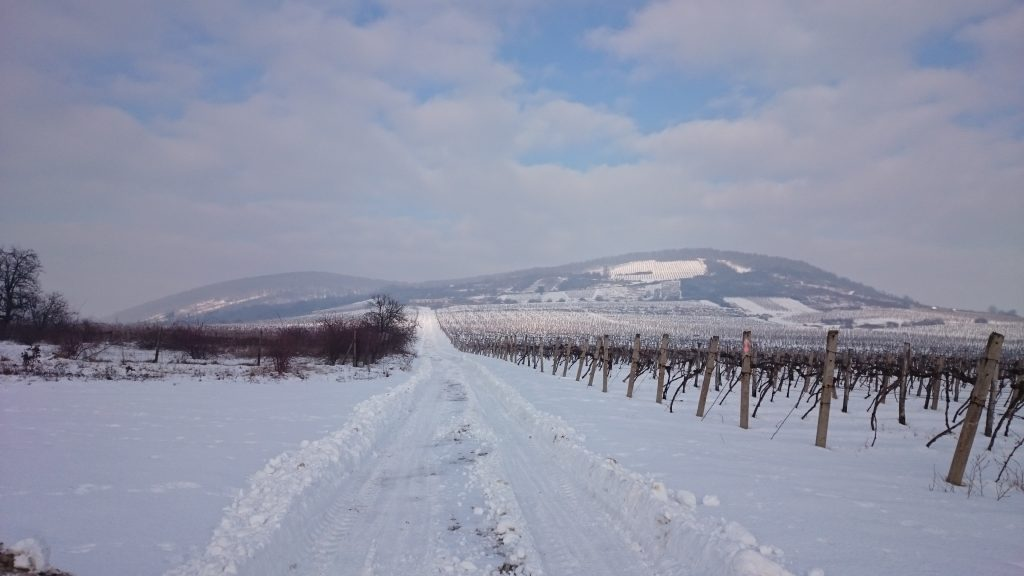 Continental
Cold winters and warm summers
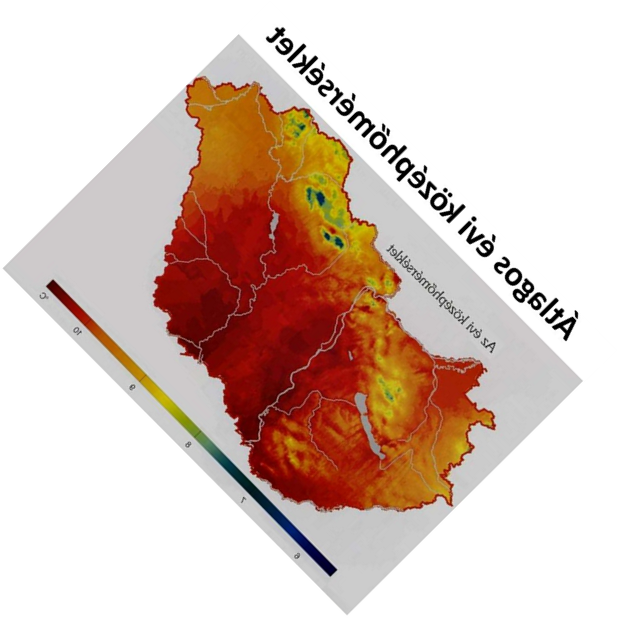 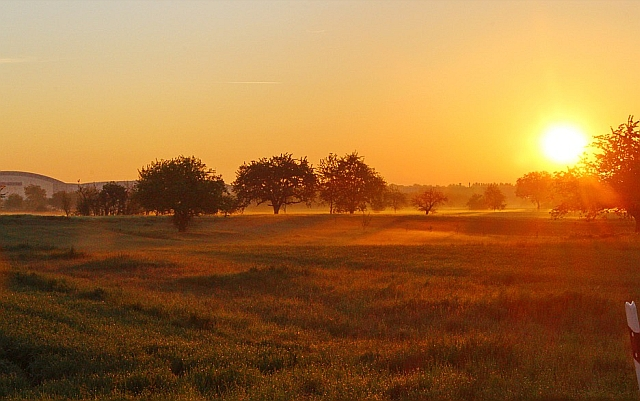 Customs of the Hungarian society
Giving tip

Clinking

Other customs
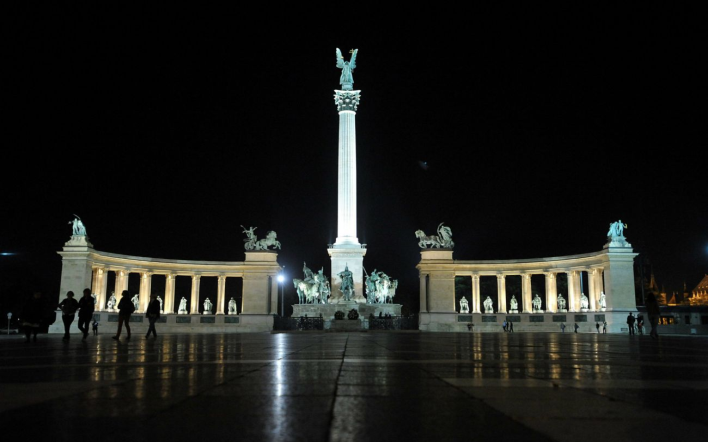 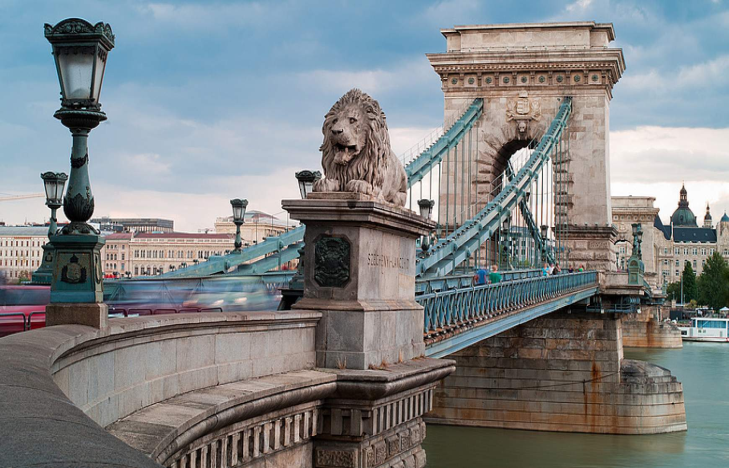 People in Hungary 
are very kind with tourists
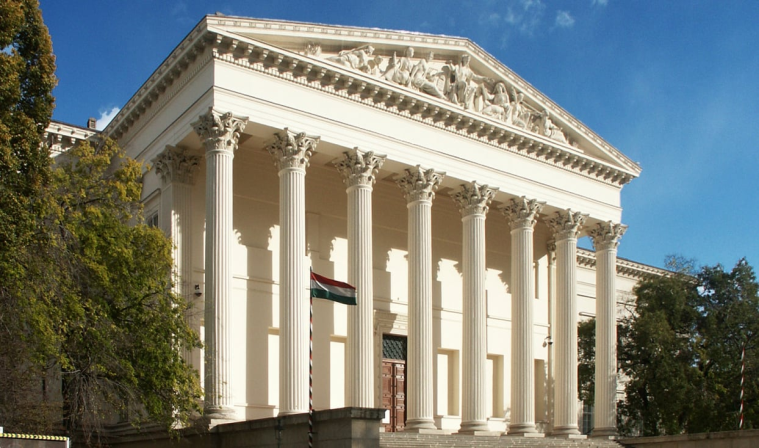 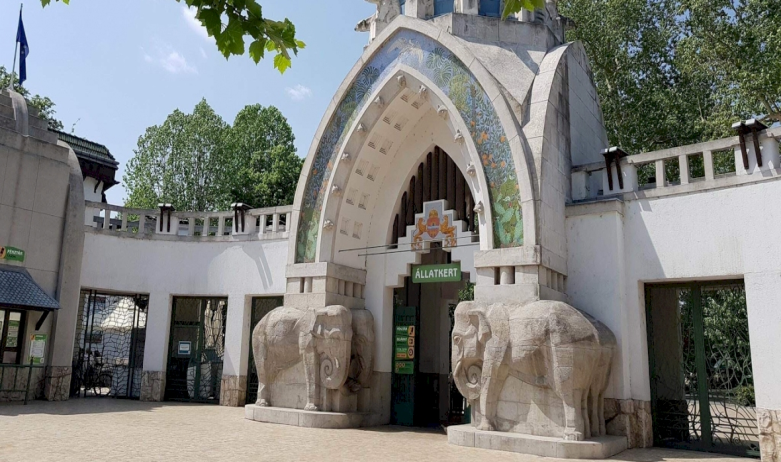 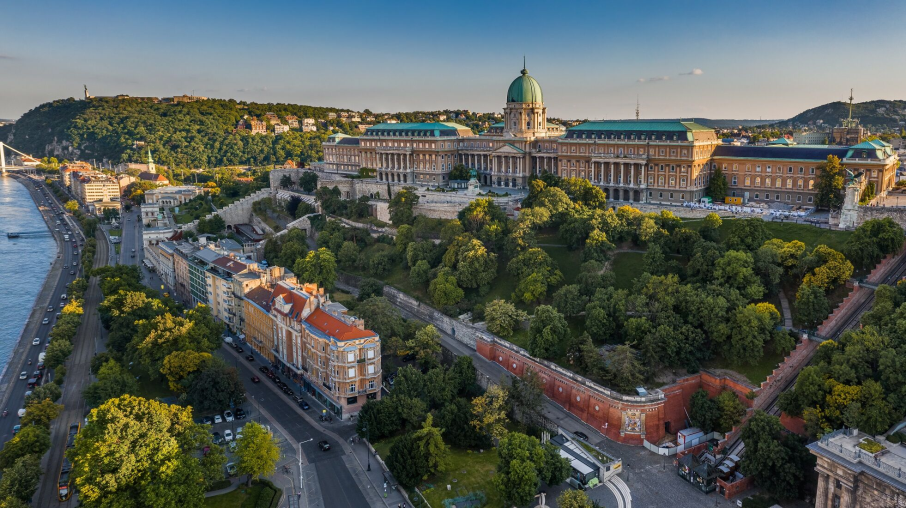 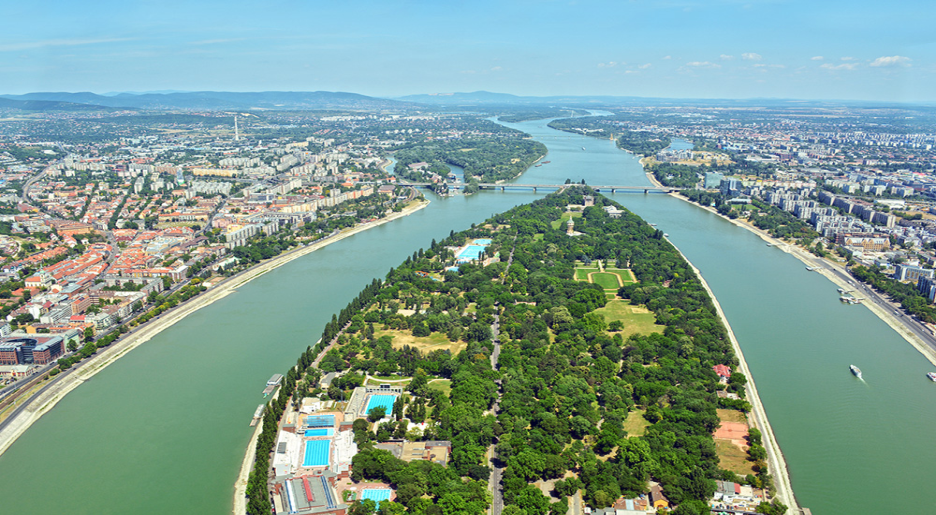 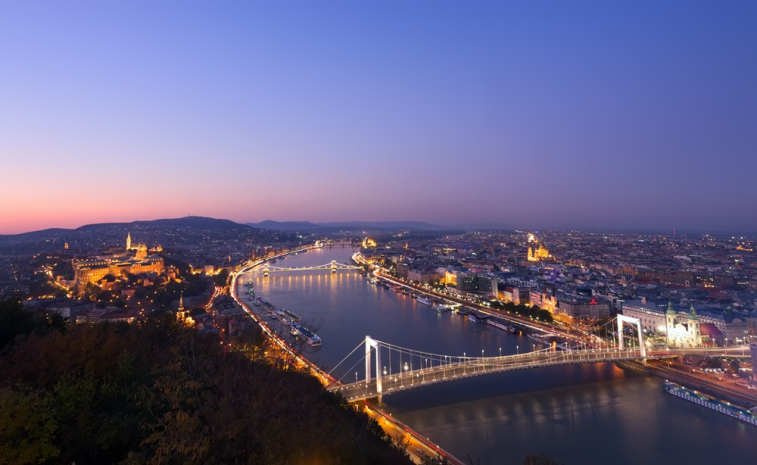 Europe’s heart: Budapest
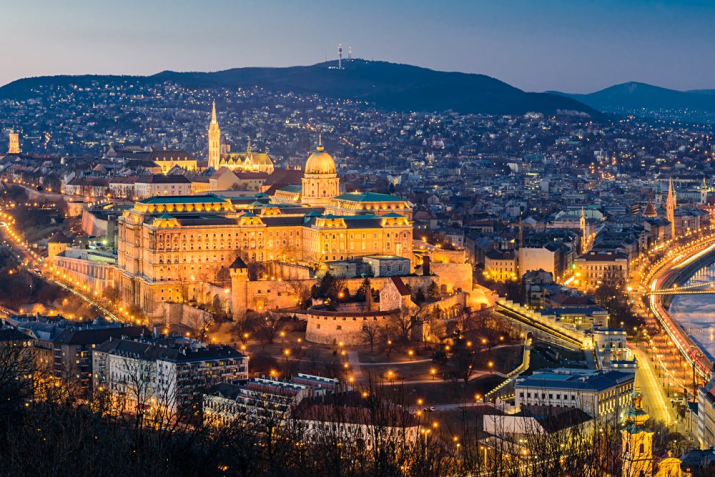 Budapest is the capital city of Hungary
population 1,7 million people
Politics, cultural, induatrial, commericial, 
     and transport center, famous Spa town
It is rich in world heritage sites
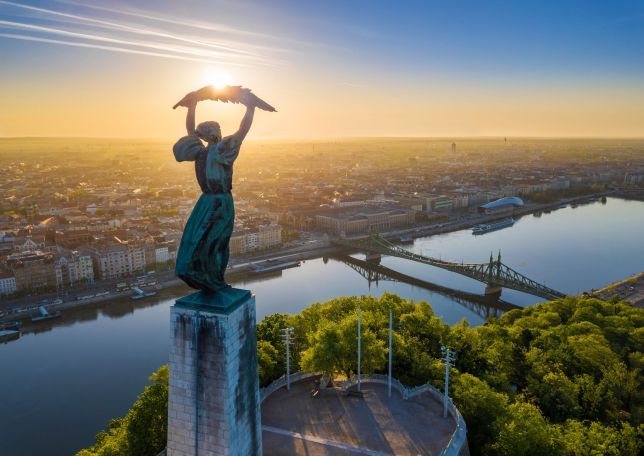 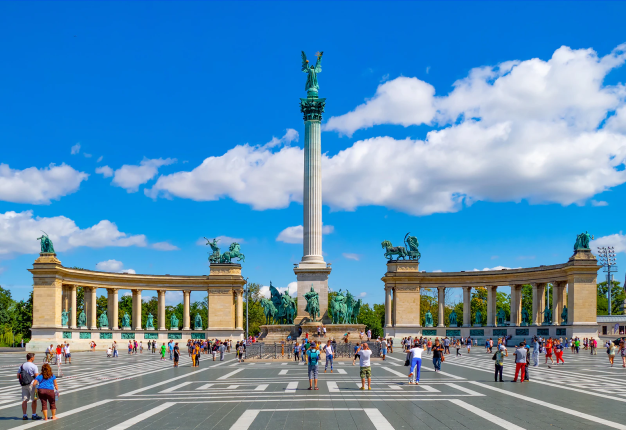 Heroes’ square
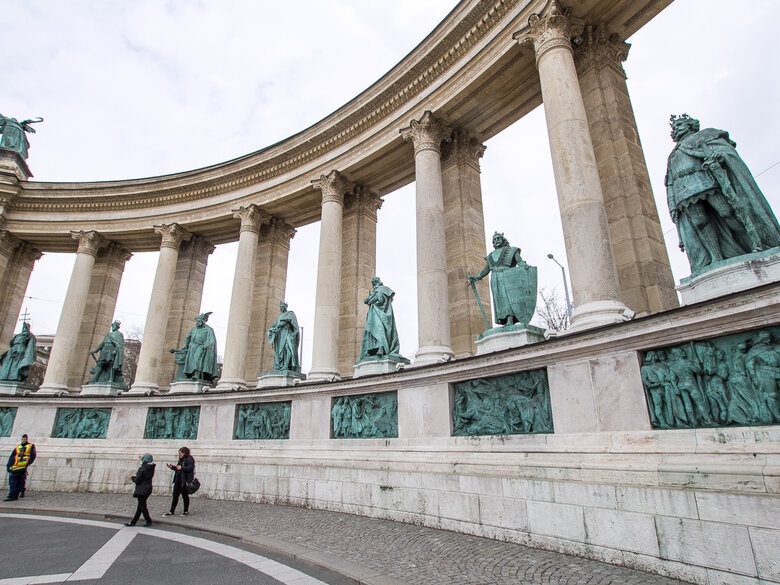 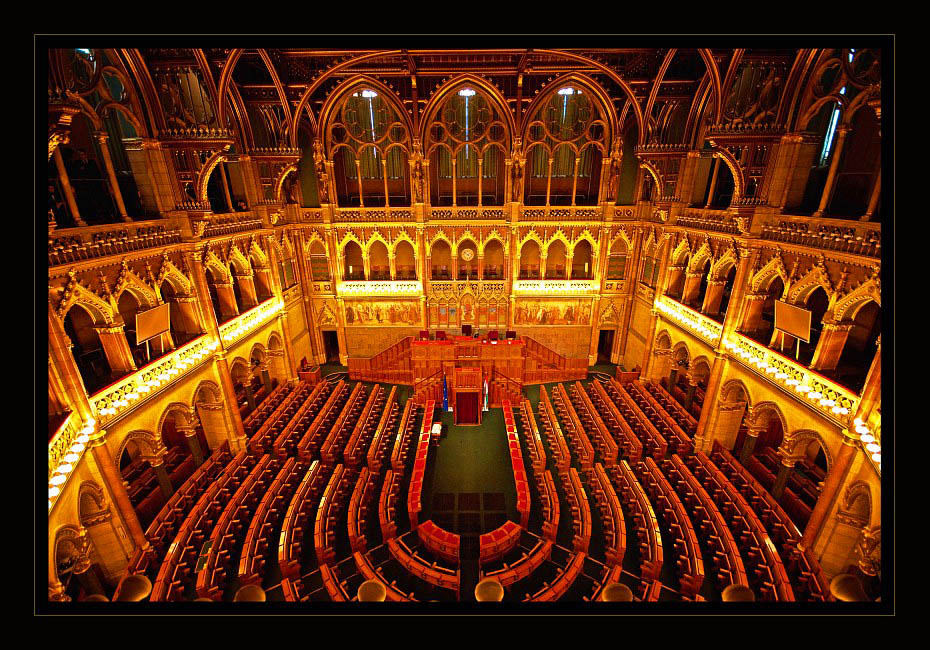 Parliament
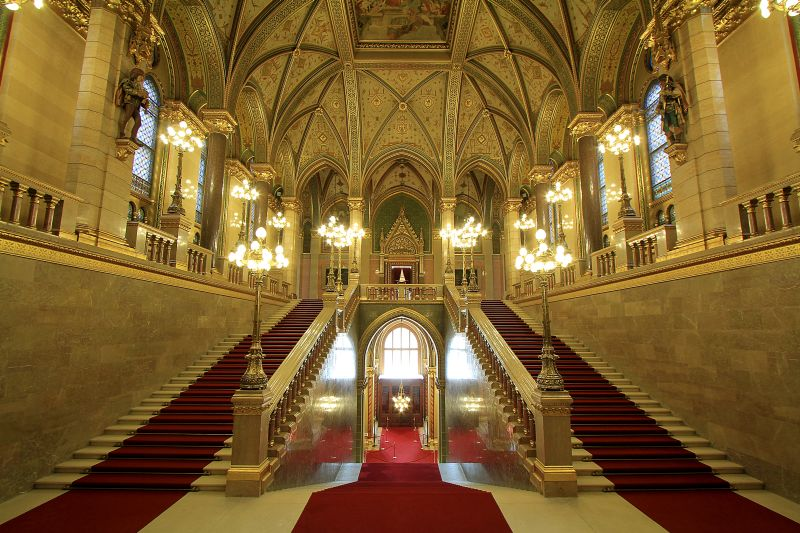 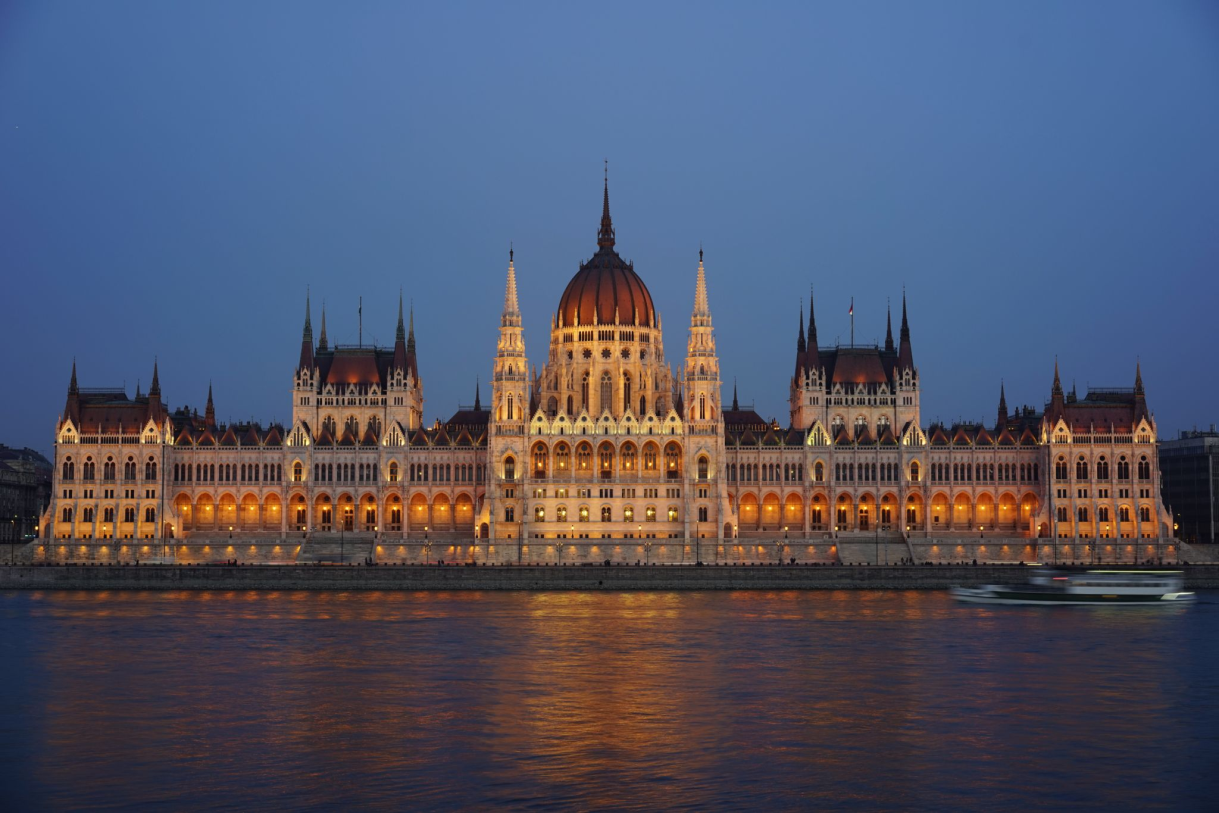 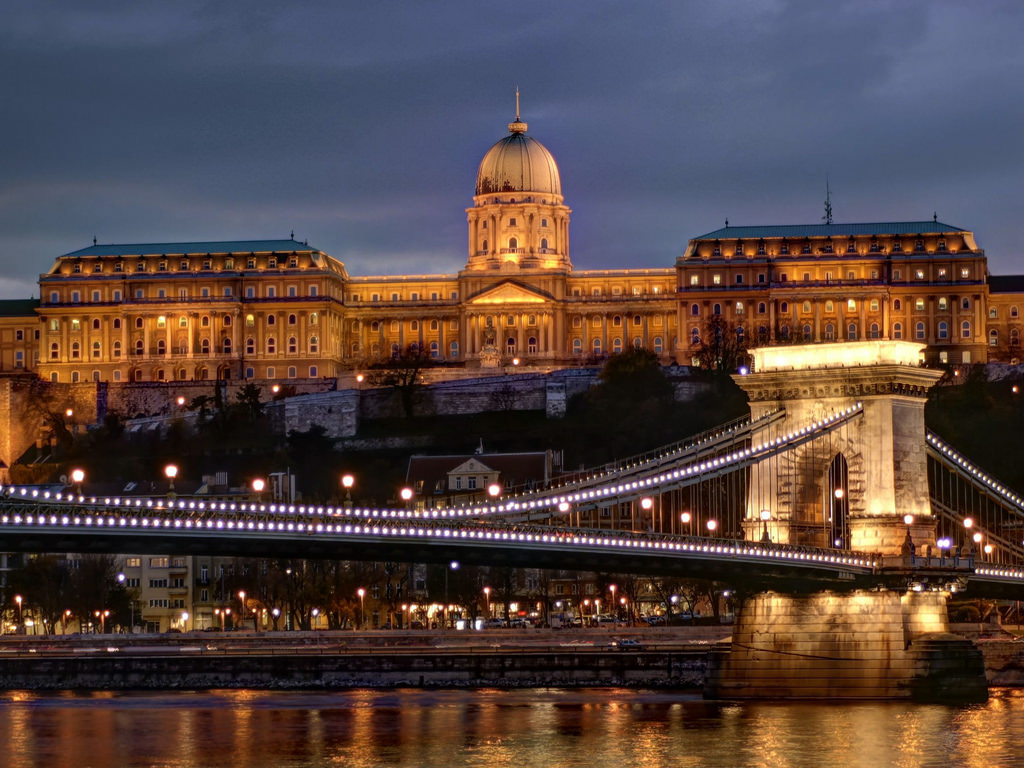 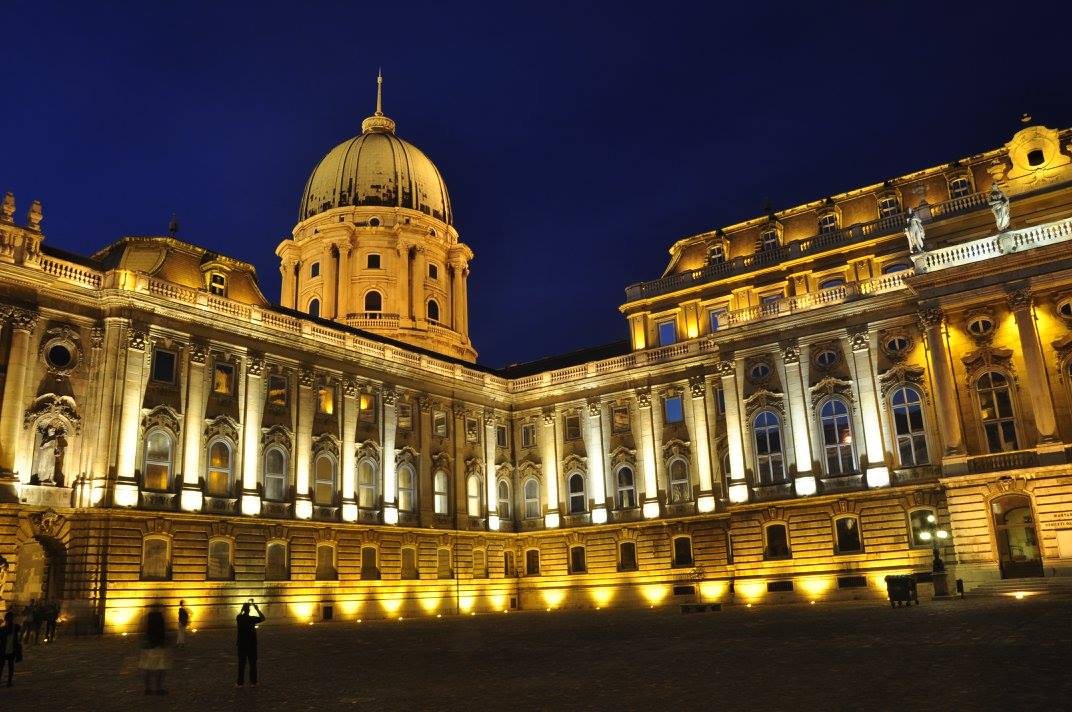 The royal place
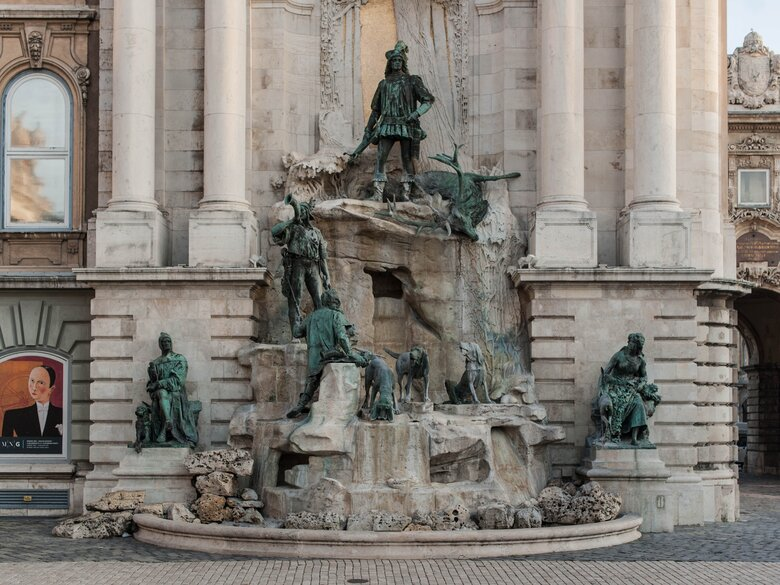 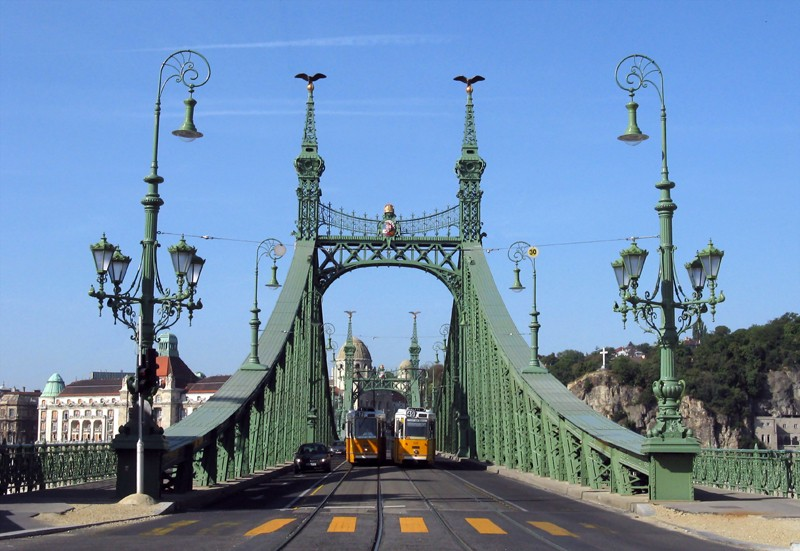 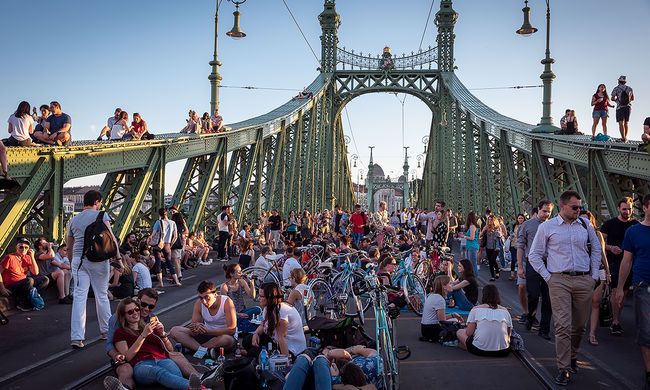 Liberty bridge
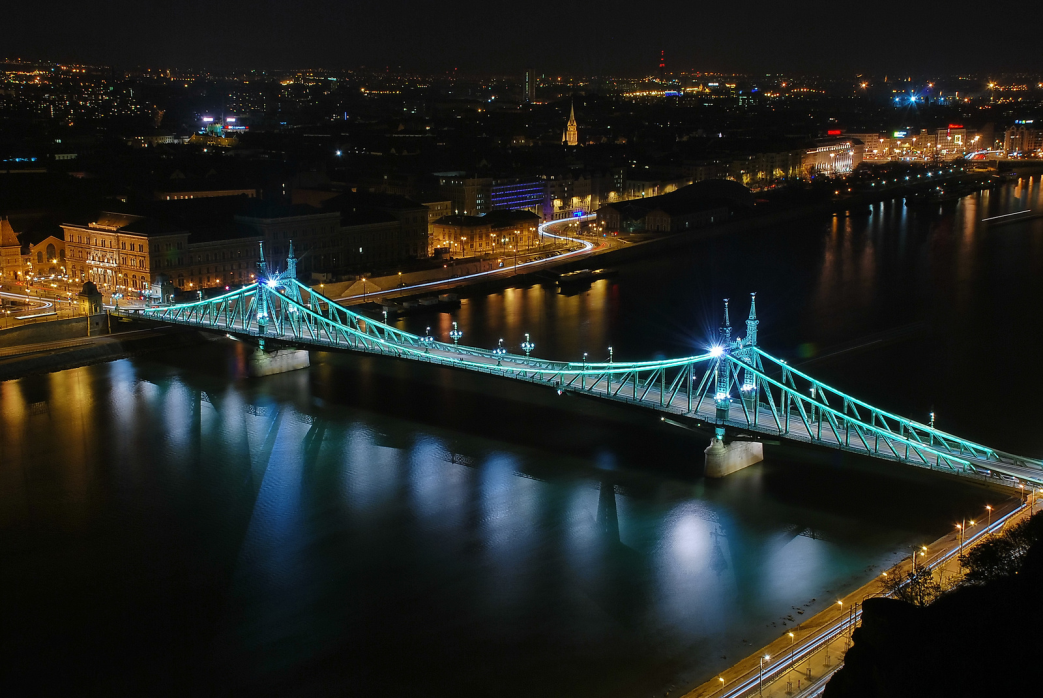 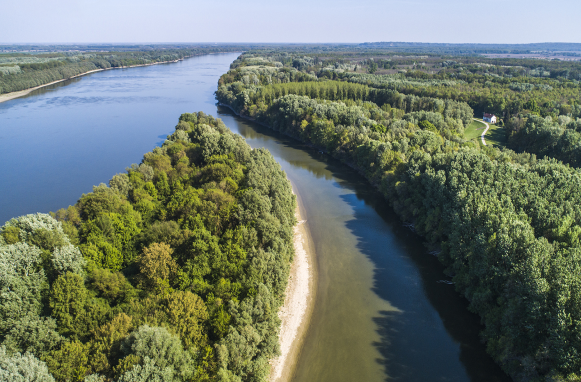 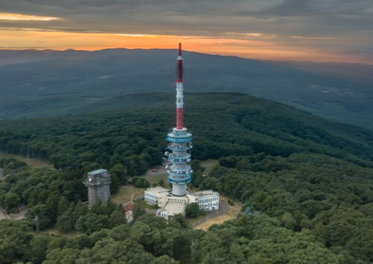 Nature
The heighest point is the Kékes (1014 metres)
Largest rivers are the Danube and Tisza
Lake Balaton is the largest lake in Central Europe (592 km)
10 National Park
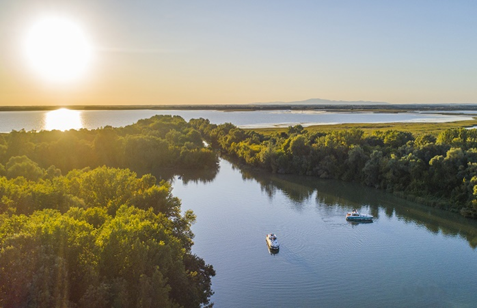 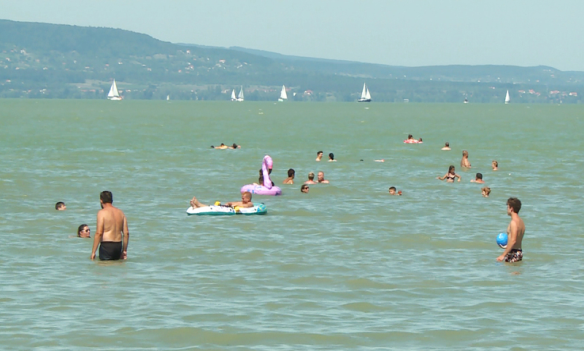 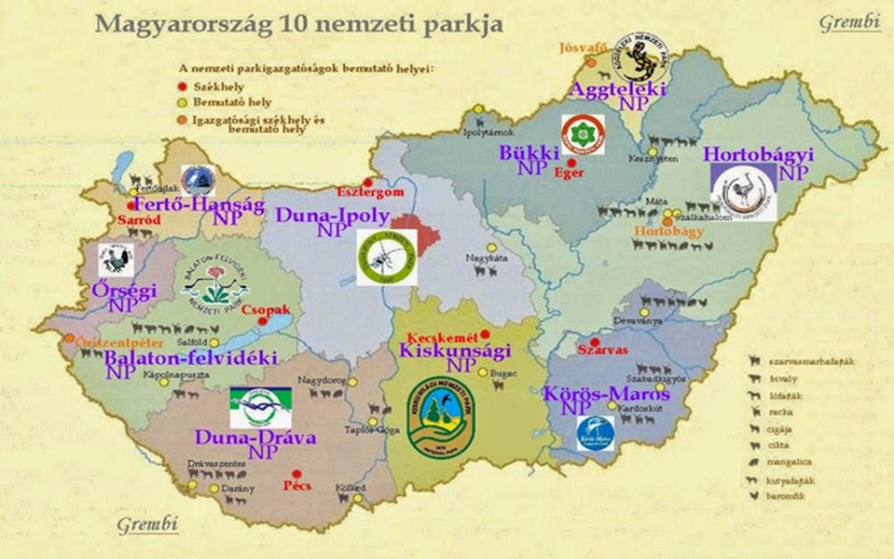 Hungaricums
PálinkaIn English: brandy
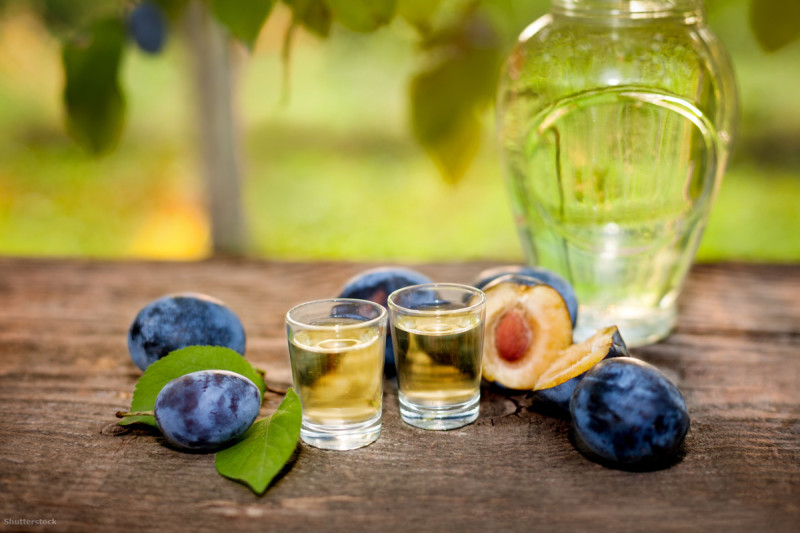 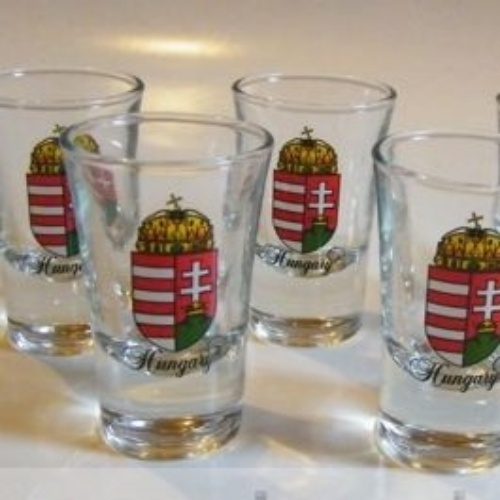 Téliszalámi In English: winter salami
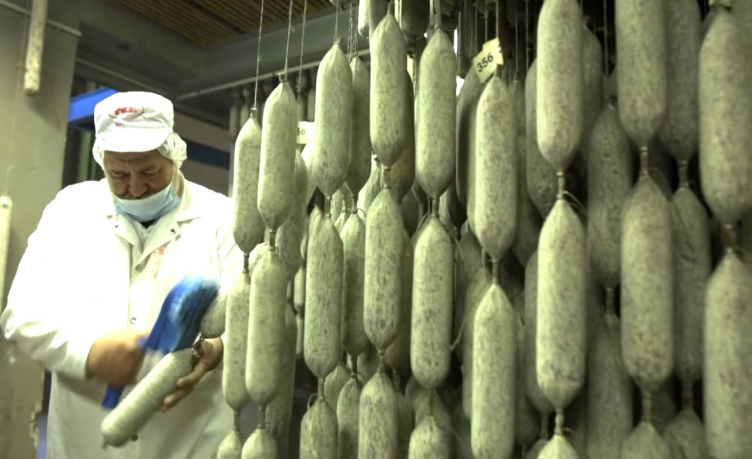 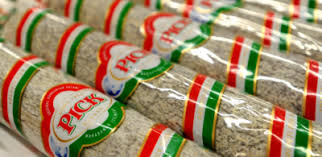 KürtöskalácsIn English: Chimney cake
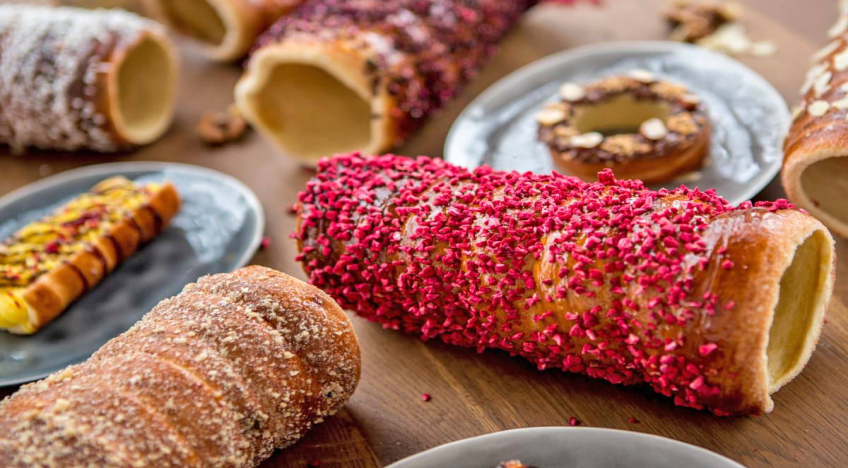 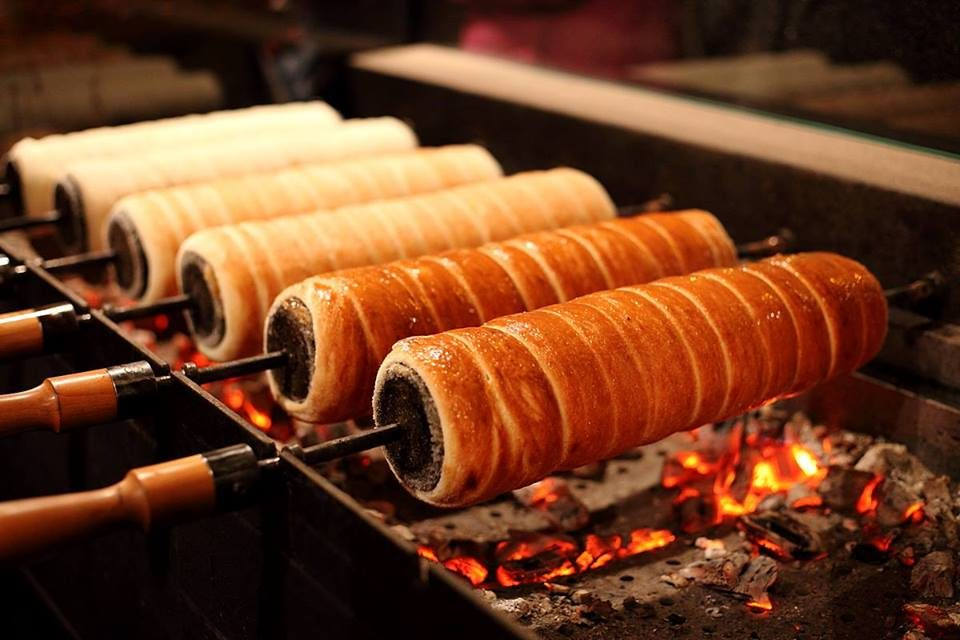 Matyó embriodery
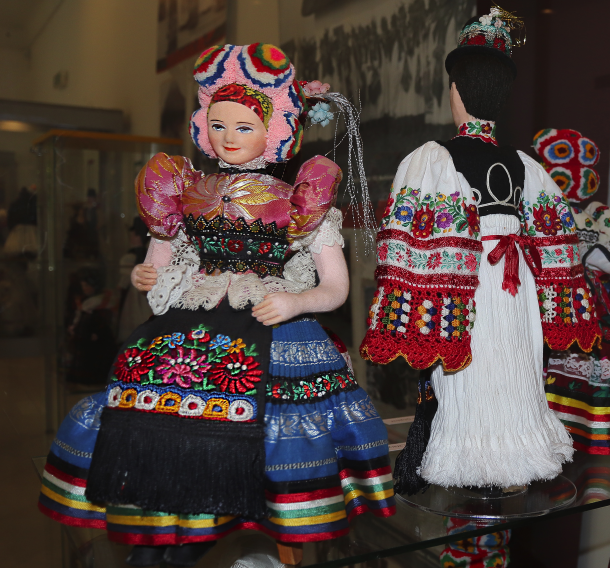 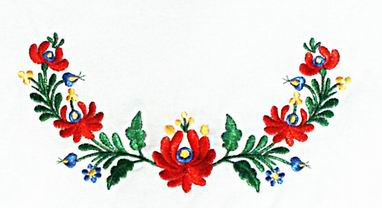 Thank you for your attention!